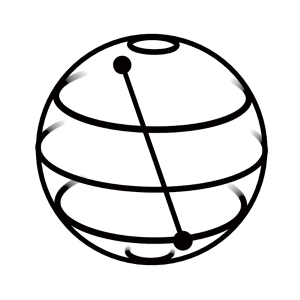 Qiskit ProgrammingExercise: Teleportation
G. Byrd - HPCA Tutorial - Feb 22, 2020
Quantum Teleportation?
Can transmit and reconstruct the state of a qubit,using two classical bits and a pair of entangled qubits.State of the original qubit is destroyed.
This is known as "teleportation."
Teleportation (1)
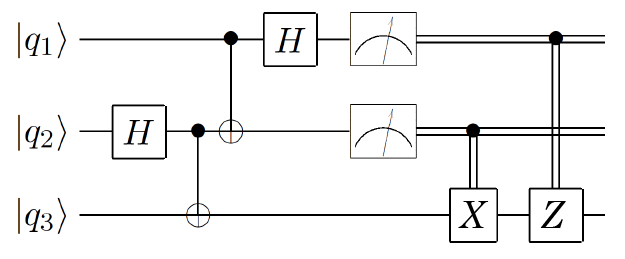 Alice
BOB
Alice wants to send q1 to Bob.  Alice does not know the state of q1.
Teleportation (2)
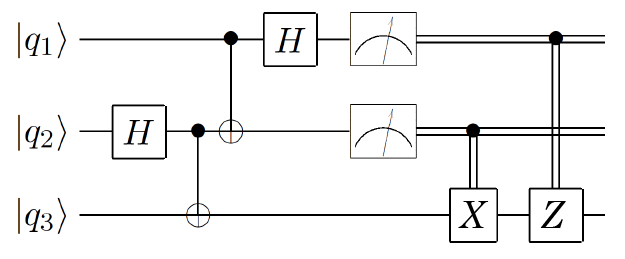 Alice
BOB
Teleportation (3)
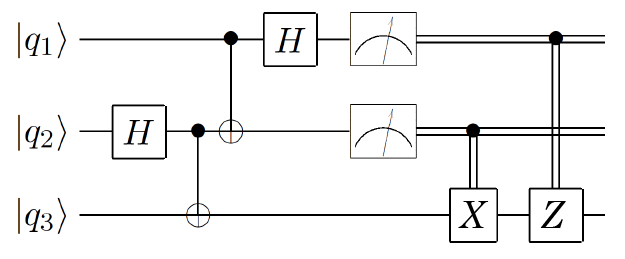 Alice
BOB
Next, Alice performs operations on her two qubits, and state becomes:
Teleportation (4)
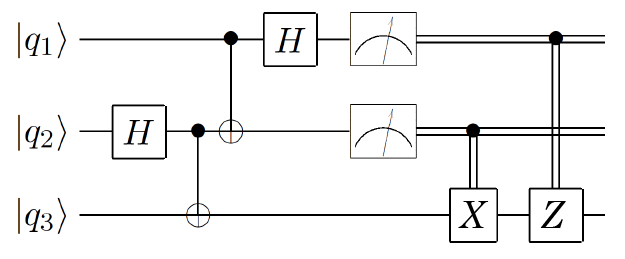 Alice
BOB
Alice measures her two bits, which forces Bob's bit into one of the four states.
Teleportation (5)
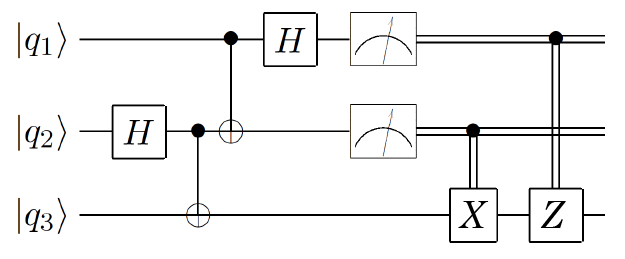 Alice
BOB
The two measured bits (classical) are sent to Bob.  At that point, he knows the state of his qubit,and he "corrects" it using X, Z, or both (Y), to recover the original state.
Assignment
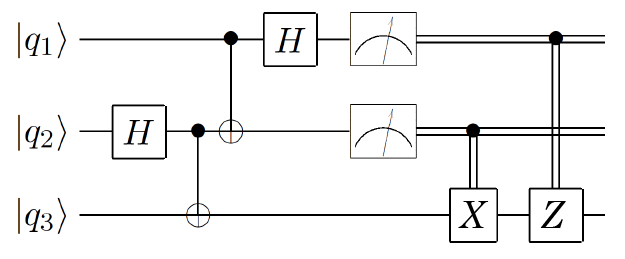 Alice
BOB